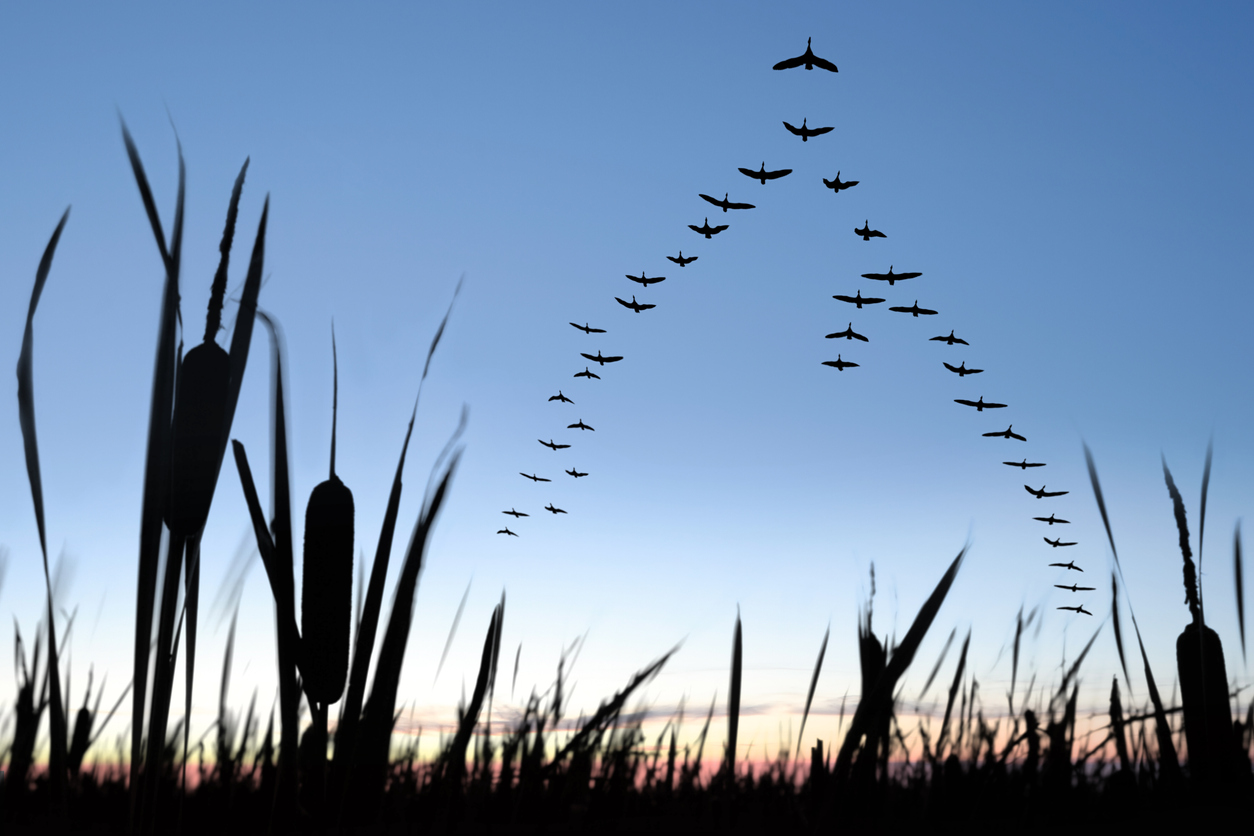 Succession Planning Training for Supervisors
Succession Planning Training
WELCOME!
2
Introduction
Planning for both the foreseen and unexpected absences of individuals who hold key roles in an organization is a task that we as employers often avoid or engage in only in an informal manner.
Without concentrated effort on this activity, known as succession planning, a business that has been successful can quickly fail if it loses one or more of its leaders.
3
[Speaker Notes: Note to presenter: This sample presentation on succession planning is intended for executives and other managers who are responsible for organizational planning. It is designed to be presented by an individual who is knowledgeable in leadership development and organizational objectives. This is a sample presentation that must be customized to include and match the employer’s own policies and practices.]
Introduction (cont.)
When succession planning is carefully conducted and the plan periodically reviewed, organizations can avoid extended and costly vacancies. Succession planning must be a priority for every employer and should be part of its strategic business plan.
This presentation stresses the importance of succession planning and provides you with information on how to conduct this business activity.
4
Agenda
What is succession planning?
The importance of a plan.
Steps involved in succession planning.
Keeping the plan current.
Communicating the plan to employees.
5
What is Succession Planning?
Succession planning is the process of identifying high-potential employees, evaluating and honing their skills and abilities, and preparing them for advancement into positions that are key to the success of business operations and objectives.
Succession planning involves:
Understanding the organization’s long-term goals and objectives.
Identifying high-potential candidates and their respective developmental needs.
Determining workforce trends and predictions.
6
The Importance of a Plan
An effective succession plan can help an employer:

Avoid extended and costly vacancies in key positions and ensure the stability of business operations.
Provide meaningful developmental opportunities for both the organization and its employees as it targets key leadership positions at varying levels. 
Help develop a diverse workforce by enabling decision-makers to look at the future makeup of the organization as a whole.
7
Questions? Comments?
8
Steps Involved in Succession Planning
Identifying legal and diversity issues to consider.
Establishing present and future leadership roles and objectives.
Selecting high-potential employees.
Evaluating readiness for succession in high-potential employees.
Planning for the individual development of retention of high-potential employees.
Identifying emergency positions without successors.
Planning for positions that cannot be filled internally.
9
Identifying Legal and Diversity Issues
Step 1: Identifying Legal and Diversity Issues 
When positioning employees for succession, avoid “like-me” approaches.
Use assessment tools to reduce biased selection practices.
Train leadership on recognizing hidden biases.

Discrimination laws require inclusion of all qualified employees regardless of race, gender or other protected classes.
10
[Speaker Notes: A “like-me” approach occurs when an organization fills key positions with employees who closely resemble incumbents in categories such as age, education, leadership style, industry experience, career trajectory, race and gender.]
Establishing Present and Future Leadership Roles and Objectives
Step 2: Establishing Present and Future Leadership Roles and Objectives 
Ask questions to assess what tomorrow’s organization and roles may look like: 
How will the state of the industry and economy today affect the business operations in the next one to five years?
Which operations are critical to the future of the organization?
Will operations be discontinued or downsized, or will they grow or remain constant?
11
Establishing Present and Future Leadership Roles and Objectives (cont.)
Step 2: Establishing Present and Future Leadership Roles and Objectives (cont.) 
How will reengineering, process improvement or technology affect the business in the future?
What job functions, if any, will be consolidated?
Will the projected workload volume increase or decrease?
Will staffing levels change? If so, how?
Which skills and abilities will the organization need to match these changes?
12
Questions? Comments?
13
Selecting High-Potential Employees
Step 3: Selecting High-Potential Employees 
The incumbents in key positions identify employees available for succession into their positions. 
The organization develops a profile of candidates including a history of performance reviews and accomplishments as well as relevant experience, education and credentials. 
Cross-departmental leadership/key decision-makers must be involved throughout the planning process to represent their selections and discuss concerns with one another. Employers need to plan for identifiable gaps in the event of an emergency replacement of a candidate in another department.
14
Selecting High-Potential Employees (cont.)
Step 3: Selecting High-Potential Employees (cont.) 
Selection is based on available candidates. Some available candidates will be ready, whereas some will not meet the demands of critical positions. In some cases, no identifiable candidate will be available for succession.
A common method used to chart the available candidates and their readiness level to succeed is a nine-box grid. 
The nine-box grid helps management visualize the available successors along with the strengths/weaknesses in the plan. 
The next slides display a sample nine-box grid and a readiness chart.
15
9-Box Grid
16
[Speaker Notes: When leadership performance and potential are assessed and plotted on the graph, individuals in the upper right quadrant (Box 1) are identified as high-potential candidates for succession, while those in the lower left quadrant (Box 9) may need to be reassigned or removed from the organization. 

The boxes on the grid indicate where investment needs to be made to develop future leaders. Those people in box 1 should be ready for top leadership within 6 months to a year; those in boxes 2, 3, or 6 have a longer timeline but can be groomed for eventual movement to box 1.]
Example Readiness Level Chart
17
[Speaker Notes: The readiness chart helps employers to identify key positions, expected vacancy dates and potential candidates for succession.]
Questions? Comments?
18
Evaluating Readiness for Succession in High-Potential Employees
Step 4: Evaluating Readiness for Succession in High-Potential Employees 
Once organizations identify candidates for succession and the skills required for current and future succession, they can use assessment tools to determine skill deficiencies that may presently exist. Approaches may include:
360-degree surveys that include feedback from peers, direct reports, line management and other relevant sources, such as clients, customers, vendors and/or suppliers.
Leadership evaluations by an independent third-party consultant.
Existing performance review information and feedback from management.
19
Planning for the Individual Development and Retention of High-Potential Employees
Step 5: Planning for the Individual Development and Retention of High-Potential Employees 
Once employers identify strengths and weaknesses, they should create action plans for developing strengths and reducing weaknesses. 
Common action plans include leadership development programs and skill-specific educational programs but may also include an internal mentoring program.
20
Sample Performance Summary
Overall Performance Summary: 
(Indicate recent performance including major accomplishments or performance issues.)
      
Key Strengths: 
(Indicate key technical or professional competencies, skills or knowledge the person has.)
               
Development Needs: 
(Indicate key experiences, skills or knowledge the person lacks to move to the next level.)
               
Development Actions:
(List new responsibilities to be assigned, projects or special assignments, and/or training programs recommended.)
             
Potential for Promotion:
(Indicate this person’s readiness to be promoted and the anticipated readiness date.)

Recommended Next Position: 
(List the next assignment that would most benefit the individual in his or her development.)
21
Questions? Comments?
22
Identifying Emergency Positions Without Successors
Step 6: Identifying Emergency Positions Without Successors 
Emergency positions are those in which no successor is available or no successor with development potential exists.
Emergency positions are critical because the organization has already determined the key roles and future organizational needs. When a succession plan has a vacancy, the organizational operations may be at risk in the event of a departure.
23
Planning for Positions That Cannot Be Filled Internally
Step 7: Planning for Positions That Cannot Be Filled Internally 
If no internal successor exists, the organization will need to consider external recruitment strategies, and in the interim, consider cross-departmental succession opportunities.
While an external candidate may have the technical knowledge and experience for a particular position, they will lack familiarity with the organizational culture and day-to-day operations.
However, recruiting external talent can be beneficial in that it allows the employer to bring fresh ideas and diverse talent into the organization.
24
Questions? Comments?
25
Keeping the Plan Current
How will the plan be kept current?
Develop a recurring time frame for reviewing the plan, whether semiannually or annually.
Determine the effectiveness of the existing plan.
Determine whether the current plan still meets the organizational objectives.
Determine whether the candidates have changed and make necessary adjustments in the plan.
Assess and develop new candidates.
26
Questions? Comments?
27
Communicating the Plan to Employees
Determine the method of communication (e.g., all-staff meetings, employee newsletter, public affairs announcement).
Take this opportunity to inform employees about the benefits of developing a succession plan and how it affects them.
Communication will help employees recognize that the organization’s management looks toward the future with optimism and invests in employee development and growth.
28
Questions? Comments?
29
Summary
Succession planning is the process of identifying high-potential employees, evaluating and honing their skills and abilities, and preparing them for advancement into positions that are critical to the success of business operations and objectives.
Having a well-developed and current succession plan in place is important in avoiding vacancies in key positions, ensuring the stability of business operations, providing developmental opportunities and helping to develop a diverse workforce.
30
Summary (cont.)
Seven steps are involved in succession planning pertaining to legal and diversity issues, identifying key leadership roles, evaluating the potential of employees, and selecting and developing employees to fill these key roles when needed.
Once an organization develops a workable succession plan, it must keep it current and communicate it to all employees.
31
Training Evaluation
Please complete the training evaluation sheet included in the handouts.

Thank you for your interest and attention!
32